Relevance of the topic:
The relevance of the problem of treatment and rehabilitation of patients with temporomandibular joint disease is steadily increasing. This is due to the increase in the population with dental defects, bite pathology, and some negative consequences of therapeutic, surgical, orthopedic and orthodontic treatment. Due to the unclear etiology and pathogenesis of certain diseases of the temporomandibular joint, the complexity of their clinical picture and resistance to therapy, their treatment should be a complex of measures.
Problem case:
The patient complains of crunching and clicking of the temporomandibular joint, disturbance of the smooth movements of the lower jaw. Objectively: absence of 1.4, 1.5, 1.6, 1.7, 1.8, 2.4, 2.5, 2.6, 2.7, 2.8, 3.3, 3.4, 3.5, 3.6, 3.7, 3.8, 4.3, 4.4, 4.5, 4.6, 4.7, 4.8 teeth. There is no pain in the joint. Palpation is painless. The radiograph shows sclerosis of the cortical plate of the articular head of the lower jaw, narrowing of the posterior-inferior lumen of the joint space.
Make a preliminary diagnosis.
justify your orthopedic treatment plan.
Describe the stages of manufacturing a removable full-arch denture.
Introduction
The temporomandibular joint (La. articulátio temporomandibuláris) is a paired diarthrosis on the skull that connects the lower jaw to the base of the skull. Formed by the head of the mandibular bone and the mandibular fossa of the temporal bone. A unique formation of the joint is the intra-articular disc (lat. díscus articuláris), which, fused with the joint capsule, divides the cavity of the articular capsule into two separate sections..
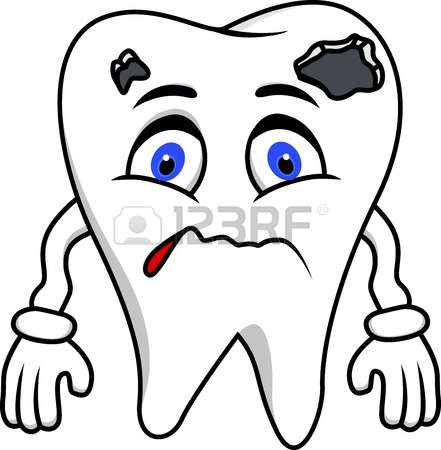 •  Psychotherapeutic treatment:
- relief of emotional stress;
- relief of strong adaptive reactions (anxiety, fear, uncertainty, susceptibility to depression);
- methods of deontological psychotherapy (creating trusting, empathic contact, therapeutic suggestion, strengthening faith in recovery);
- autogenic training (techniques that facilitate muscle relaxation);
- hypnosis sessions;
- protective mode (the patient should be advised to reduce the time of talking, hold the lower jaw when talking, laughing, chewing, wear a chin-parietal bandage while sleeping, adhere to bilateral chewing, introduce food into the mouth in small pieces directly on the lateral teeth, use a dessert spoon instead of a dining room spoon ).
Drug treatment:
- relief of emotional stress;
- spasm relief;
- pain relief, which can be performed:
■V non-narcotic analgesics: acetylsalicylic acid in a dose of 250-500 mg; metamizole sodium (analgin♠) at a dose of 500 mg; indomethacin at a dose of 25 mg; ibuprofen (Brufen♠) at a dose of 200 mg; phenyl-butazone (butadione♠) at a dose of 150 mg; diclofenac (Voltaren*) 25 mg; piroxicam at a dose of 10 mg;
V using blockades with a 0.25-0.5% solution of anesthetics without a vasoconstrictor, as well as superficial anesthesia [ethyl chloride (chlorethyl♠).
Physiotherapeutic treatment
- electrophoresis;
- phonophoresis;
- heat treatment (paraffin, ozokerite);
- phototherapy;
- massage;
- reflexology;
- diadynamic therapy;
- UHF therapy;
- myogymnastics;
- reflexotherapy.
Orthopedic treatment
Treatment of general illness, dietary nutrition, spa treatment.
Dynamic observation for treatment and prophylactic purposes.
Indications for the use of orthopedic treatment for diseases of the temporomandibular joint are dysfunctions associated with disruption of the integrity of the dentition, occlusal relationships, decreased height of the lower part of the face and functional disorders in the maxillofacial area. Thus, orthopedic treatment of diseases of the temporomandibular joint is pathogenetic and is aimed at eliminating the causative and concomitant factors in the development of dysfunctions of the temporomandibular joint.
Orthopedic treatment often begins with selective grinding of teeth. Its goals are:
•  creation of stable physiological occlusion;
•  removing periodontal overload by redistributing the chewing load along the longitudinal axis of each tooth;
•  creation of multiple bilateral fissure-tubercle contacts in the position of central occlusion;
•  elimination of occlusal obstacles in anterior and lateral occlusions;
•  prevention of the development of diseases of the masticatory muscles and the temporomandibular joint.
To correctly use the occlusal correction method, it is necessary to analyze the occlusal contacts in the oral cavity and on diagnostic models installed in the articulator. The nature of occlusal contacts is checked using wax occlusiograms and carbon paper. Normally, the occlusiogram should show uniform translucent areas of wax throughout the entire occlusal surface of the teeth.
Teeth grinding is carried out in 4-6 sessions. Articulating paper, foil and film of various thicknesses and colors are used to mark occlusal contacts. After each selective grinding procedure, all patients undergo a cycle of remineralizing therapy using sodium fluoride, fluoride varnish, etc.
The tops of the supporting cusps (upper palatal and lower buccal) are not ground off, as they ensure stability of the central occlusion and the height of the lower part of the face. “Protective” tubercles (upper buccal and lower lingual) are preserved: the former prevent the teeth from biting the mucous membrane of the cheek, the latter prevent the tongue from being bitten by the teeth. The slopes of the cusps, which interfere with dynamic occlusion, and unworn areas of the teeth are ground off, fissures are deepened, and sharp edges are smoothed.
When the lower jaw moves backward, premature contacts are detected on the distal slopes of the tubercles of the lower lateral teeth and on the anterior slopes of the tubercles of the upper lateral teeth.
When selective grinding of teeth, the following complications may occur:
•  decrease in the height of the lower part of the face;
•  orthodontic effect of movement of the tooth or teeth;
•  hyperesthesia of hard dental tissues;
•  excessive load on the periodontium after grinding off the cusps of the teeth;
•  removal of some teeth from contact and overload of the periodontium of other teeth. If for correction of occlusal surfaces of teeth and their relationships
If it is necessary to restore the anatomical shape of the teeth, then restoration is carried out using classical orthopedic methods.
Orthopedic treatment consists of the use of temporary and permanent medical devices and prostheses.
Orthopedic treatment methods are carried out using temporary and permanent designs of medical devices. The former include occlusal splints, plastic crowns, immediate dentures, etc. The latter include fixed and removable dentures.
Occlusal splints are therapeutic and prophylactic devices (suited to the dentition of the upper and (or) lower jaw). They allow you to restore the height of the lower part of the face, normalize the position of the heads of the lower jaw in case of muscular-articular dysfunctions, habitual dislocations and subluxations, displacement of discs, and dental-neurological symptoms.
Plastic dentures (alignments) are also used as temporary structures for dental defects of any etiology to prevent possible complications from the temporomandibular joint. In case of periodontal diseases with multiple tooth extractions, the method of immediate prosthetics with immediate dentures is used. The patient should use decoupling and centering splints continuously for 3-6 months (up to a year if symptoms of dysfunction persist).
With persistent positive results from the use of temporary devices, permanent prostheses are made.
Criteria for successful completion of the first diagnostic and treatment stage:
•  absence of pain symptoms;
•  restoration of full movements in the temporomandibular joint;
•  opening the mouth;
•  uniformity of movements of the lower jaw;
•  balanced activity of the masticatory muscles (confirmed by EMG data).
The types of permanent orthopedic structures depend on the etiology of the temporomandibular joint disease. Traditional orthopedic removable and fixed structures are used with careful repetition of the central relationship of the jaws, determined and fixed using temporary aligners.
The peculiarity of the manufacture of crowns and bridges for diseases of the temporomandibular joint is the careful modeling of the occlusal surface, taking into account the restoration of multiple contacts not only in the central, but also in the lateral and anterior occlusions.
It is advisable to model the frame and facing layer in an individually configured articulator.
When treating a patient with diseases of the temporomandibular joint, one should focus on the presence or absence of a decrease in the height of the lower part of the face and the nature of the location of the heads of the lower jaw according to the position of the central occlusion. When the height of the lower part of the face is reduced by 3-4 mm, orthopedic treatment consists of making cast crowns or stamped caps with cast occlusal overlays.
When the height of the lower part of the face decreases by more than 6 mm and the distal displacement of the lower jaw, the method of dosed therapeutic destruction is used.
When making removable full-dentition dentures, it is desirable to radiologically control the relative position of the elements of the temporomandibular joint at the stage of determining and fixing the central relationship of the jaws using a base tray with occlusal ridges.
The algorithm for the management of patients with pathology of the temporomandibular joint is schematically presented below. Indications for orthodontic treatment in cases of partial absence of teeth and disease of the temporomandibular joint are as follows:
•  the impossibility of carrying out orthopedic treatment without first eliminating dental anomalies and displacements of the lower jaw;
•  failure of previously conducted physiotherapeutic, medicinal, orthopedic treatment.
Orthodontic treatment of diseases of the temporomandibular joints in adults is carried out in three stages.
•  The first stage is to find the optimal position of the lower jaw through repeated occlusal adjustments on old dentures or with the help of therapeutic aligners. The optimal position of the lower jaw is one in which the upper and lower interincisal lines are combined or brought closer together, the height of the lower part of the face is normalized, otological disorders disappear or decrease, pain in the temporomandibular joint during movements of the lower jaw, radiological data indicate the topographically correct position of the heads of the lower jaw jaw in relation to the articular tubercle. After correction of the occlusion, the patient is given recommendations on the use of mouthguards, food intake, and a gentle regime of muscle activity. A repeat visit is scheduled after 5-7 days. Usually, on the 2-3rd visit, in most cases, the patient’s otological symptoms disappear, which indicates a new pattern of movements of the heads of the lower jaw. The duration of treatment at the first stage is about 2-3 weeks.
At the second stage, a restructuring of the dynamic stereotype of the masticatory muscles is carried out, including the extinction of the myotatic reflex and the complete adaptation of the patient to the new position of the lower jaw. This is achieved by constant use of aligners for 3-6 months.
• The third stage is retention. Prosthetics for patients are carried out according to a given position of the lower jaw. The choice of prosthesis design is the final point of the final stage, since the long-term stabilization of the position of the lower jaw depends on this. Experience shows that orthodontic treatment of diseases of the temporomandibular joints must be carried out in three stages. Otherwise, the use of permanent prostheses with restoration of the
honeycombing of the lower part of the face without restructuring the masticatory apparatus leads to “hammering” of the supporting teeth, a decrease in the height of the lower part of the face, and chipping of the lining of dentures at different times of prosthetics.
When analyzing the lower zone of the face, attention is focused on the position and nature of the closure of the upper and lower lips, the structural features of the nasolabial folds, and the severity of the chin of the lower jaw. With functional rest, the upper and lower lips are in a state of closure or there may be a diastasis of up to 3.5 mm between them. With an active smile, the upper lip, when brought down, can expose the mucous membrane of the alveolar process of the upper jaw no more than 2 mm from the periodontal margin. An increase in these parameters may indicate either a shortening of the upper lip, or excessive vertical development of the upper jaw. When assessing the proportion of the face in profile, data on the position of the base of the cartilaginous part of the nose is of great importance. The correct profile of the face is characterized by the location of three main points on the same line (the most protruding point of the forehead, the base of the septum and the most protruding point of the chin). From aesthetic positions, it is important to evaluate the position of the osteochondral part of the nose, the nasolabial and cervical angles for the chin, and the degree of severity of the labial fold for the chin. Particular attention is paid to the shape and size of the angles of the lower jaw and the shape of the ears.